Spring Tone Words
agitated- feeling or appearing to be nervous or troubled
authoritative- trusted as being accurate or true; reliable; commanding,
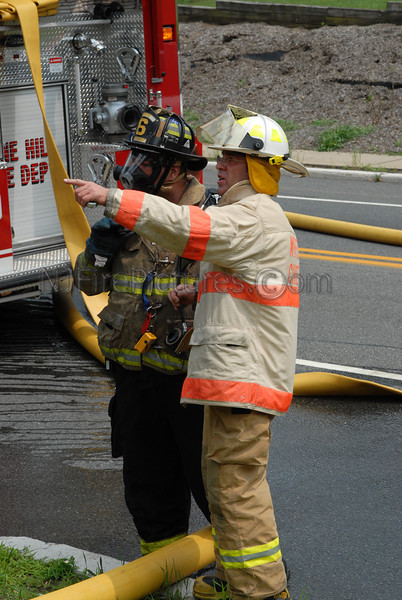 OR
bantering- talk or exchange remarks in a good-humored teasing way
caustic- harsh or destructive in tone; sarcastic
conventional- following traditional forms & genres; based on what is generally done or believed
droll- curious or unusual in a way that provokes dry amusement
earnest-  showing sincere and intense conviction
effusive- emotionally excessive; overly demonstrative
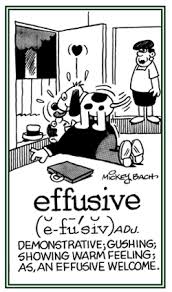 flippant- lacking in seriousness; disrespectful
forthright- frank, direct, straightforward
haughty- arrogantly superior and scornful
indignant- angered at something unjust or wrong
judgmental- displaying an excessively critical point of view; condemning others’ behavior
malicious- intending or intended to do harm
morose- characterized by gloom, withdrawn
nostalgic- a sentiment for the past, typically for a period or place with happy personal associations
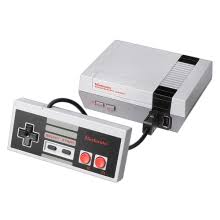 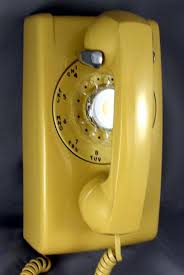 ominous- a warning or feeling that something bad will happen
pretentious- attempting to impress by displaying greater importance, talent, culture, etc., than is actually possessed.
resigned- accepted that there is nothing that can be done about something unpleasant
solemn- not cheerful or smiling; serious; deep sincerity